AUDIÊNCIA PÚBLICA3º Quadrimestre/2023
MUNICÍPIO DE PERITIBA
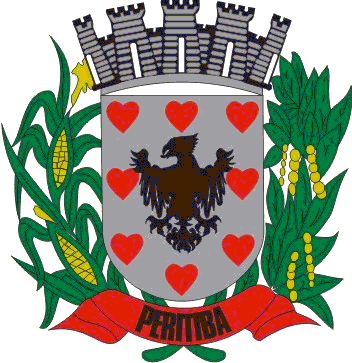 Peritiba-SC, 26/02/2024
LEI COMPLEMENTAR Nº 101, DE 04 DE MAIO DE 2000Lei de Responsabilidade Fiscal
Art. 9º [...]
§ 4o Até o final dos meses de maio, setembro e fevereiro, o Poder Executivo demonstrará e avaliará o cumprimento das metas fiscais de cada quadrimestre, em audiência pública [...] nas Casas Legislativas estaduais e municipais.
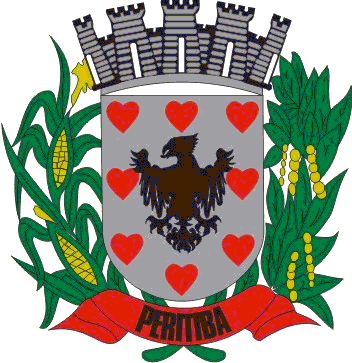 Metas x Arrecadação da Receita 2023
Composição das Receitas
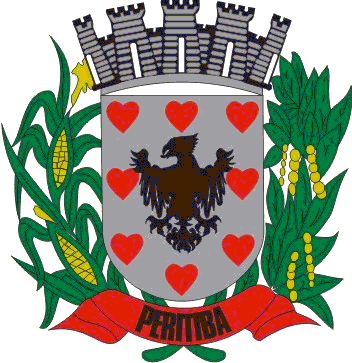 Perdas com FUNDEB
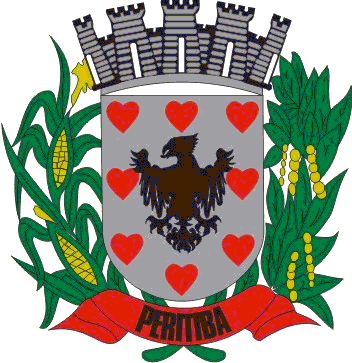 Despesas Por Categoria Econômica/Grupo
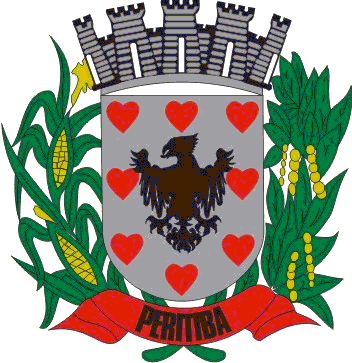 Despesa por Unidade Orçamentária
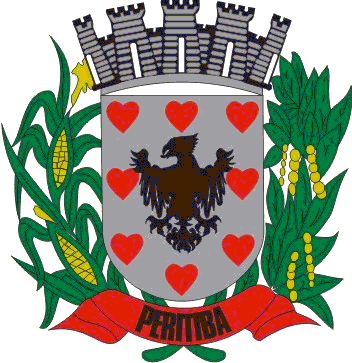 Limite de Despesa com Pessoal
Cálculo da Aplicação dos Recursos da Saúde
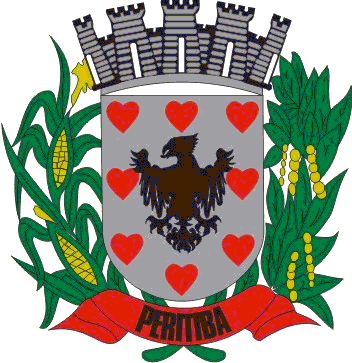 Cálculo de Aplicação dos Recursos da Educação
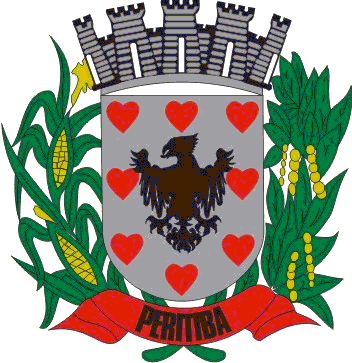 Dívida Consolidada
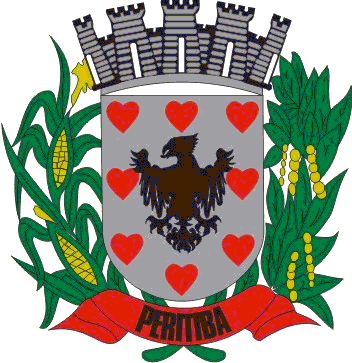 Acompanhamento Restos a Pagar 2022
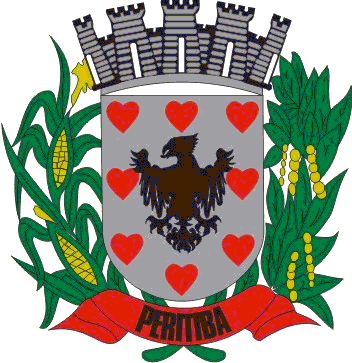 Restos a Pagar ao final de 2023
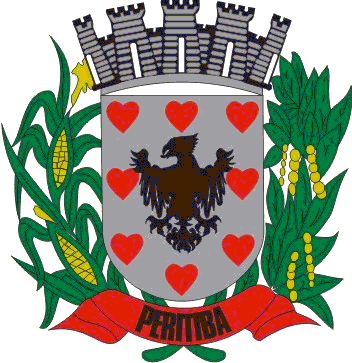 Composição das Disponibilidades Financeiras
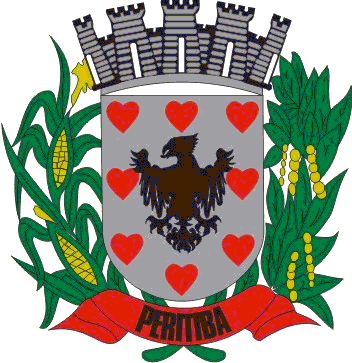 Muito Obrigada!